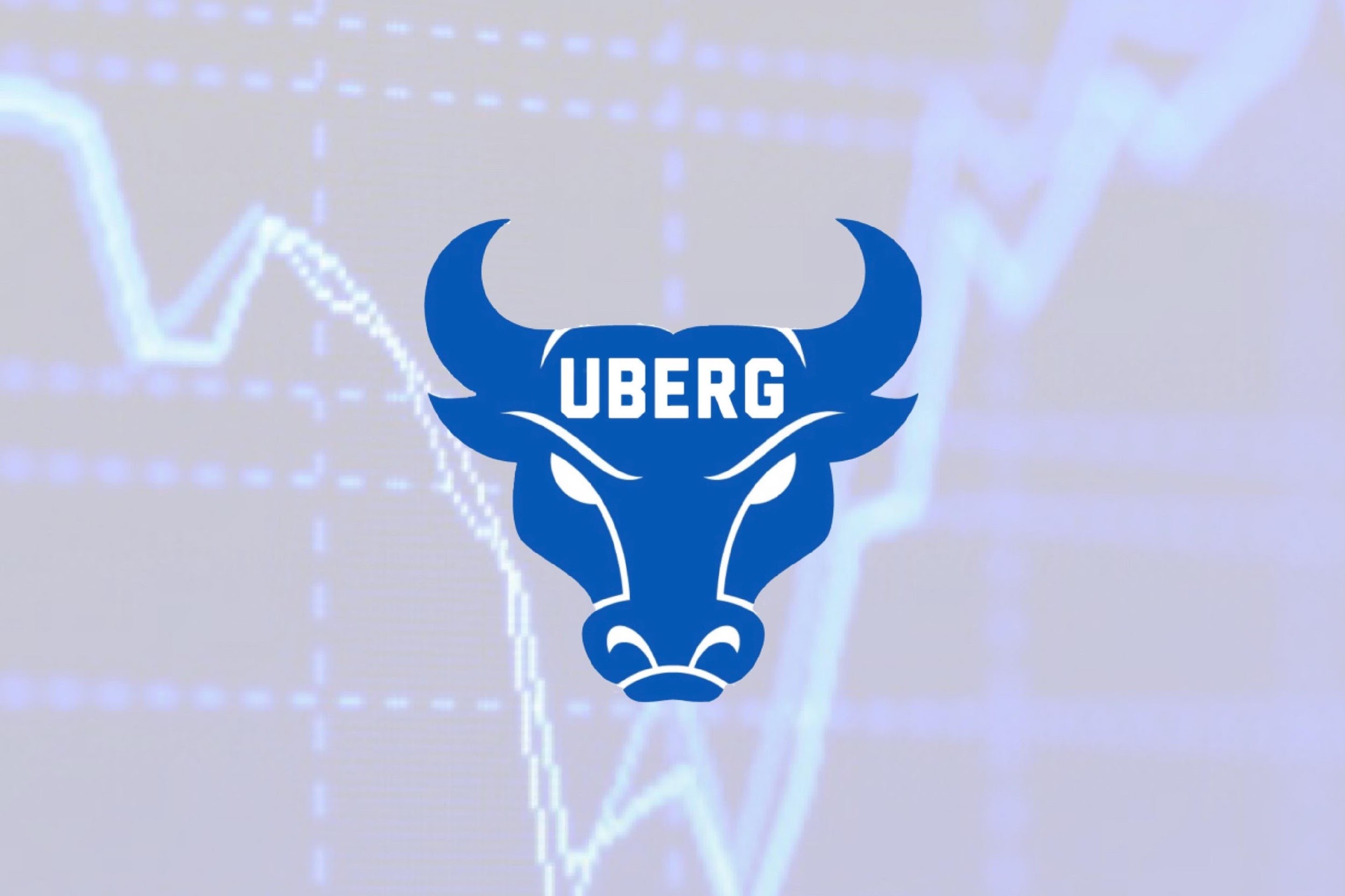 UB Equity Research Group
Bonds
Bonds
A bond is a fixed income tool that represents a loan made by an investor to a “borrower”
     In essence you can think of a bond as an I.O.U. 
A bond is a unit of corporate debt issued by companies and governments and securitized as a tradable asset. 

Bonds are referred to as “Fixed Income” because they are paid at a fixed interest rate back to the debtholders, or the investors. 

Bonds when acquired have a maturity date. The maturity date is when the principal amount must be repaid. 
For Example: If you bought a 10 year bond 100m bond with a coupon rate of 5%, that means the issuer owes you 100m in ten years time plus 5% interest for every year up until that point or the “Maturity Date”
Yield Rates
A Bond Yield is the return an investor realizes on a bond




Coupon Rate = Annual Coupon Payment / Bond Face Value
(coupon payment is the annual interest paid on a bond) 




Yield Rate = Coupon Rate

https://www.bloomberg.com/markets/rates-bonds
Different Types of Bonds
Corporate Bonds- Debt securities issued by private and public corporations
Investment-grade- Bonds with higher credit rating, with less credit risk than high yield bonds
High-Yield Bonds- Lower credit rating, implying higher credit risk, offer higher interest rates for the increased risk
Municipal “Muni” Bonds- Securities issued by states cities and other forms of government
U.S. Treasury Bonds- Bonds issued by the U.S. Department of the Treasury. These bonds are backed by the credit of the U.S. government. They are a very safe investment.
Examples of Bonds
Municipal
General Obligation Bonds - Bonds not backed by any secure assets, they are backed by faith and credit of the issuer
Revenue Bonds - Bonds backed by revenues from a project, highway tolls or a lease fee.
US Treasury
Treasury Bills - short term securities that can mature in a few days to one year
Notes- Securities Maturing within ten years
U.S. Treasury Bonds - Long term, matures in 30 years and pay interest every 6 months.
TIPS (Treasury Inflated-Protected Securities)- Notes and bonds where the principal amount is adjusted based on changes in the CPI. They pay interest every 6 months  and have maturity options of 5, 10 and 30 years.
So Why Bonds when $GME is too the Moon?
While stocks can come with a more immediate reward, bonds are just as viable an option. 
Bonds are a much more attractive option when it comes to growing and preserving wealth. 
As you grow older your risk exposure decreases 
Bonds are a longer term investment with a more definitive outcome and stability for the most part. 
Bonds provide interest payments prior to maturity 
Very Predictable
Bonds can be used to offset exposure to volatile stocks
Updated Groups
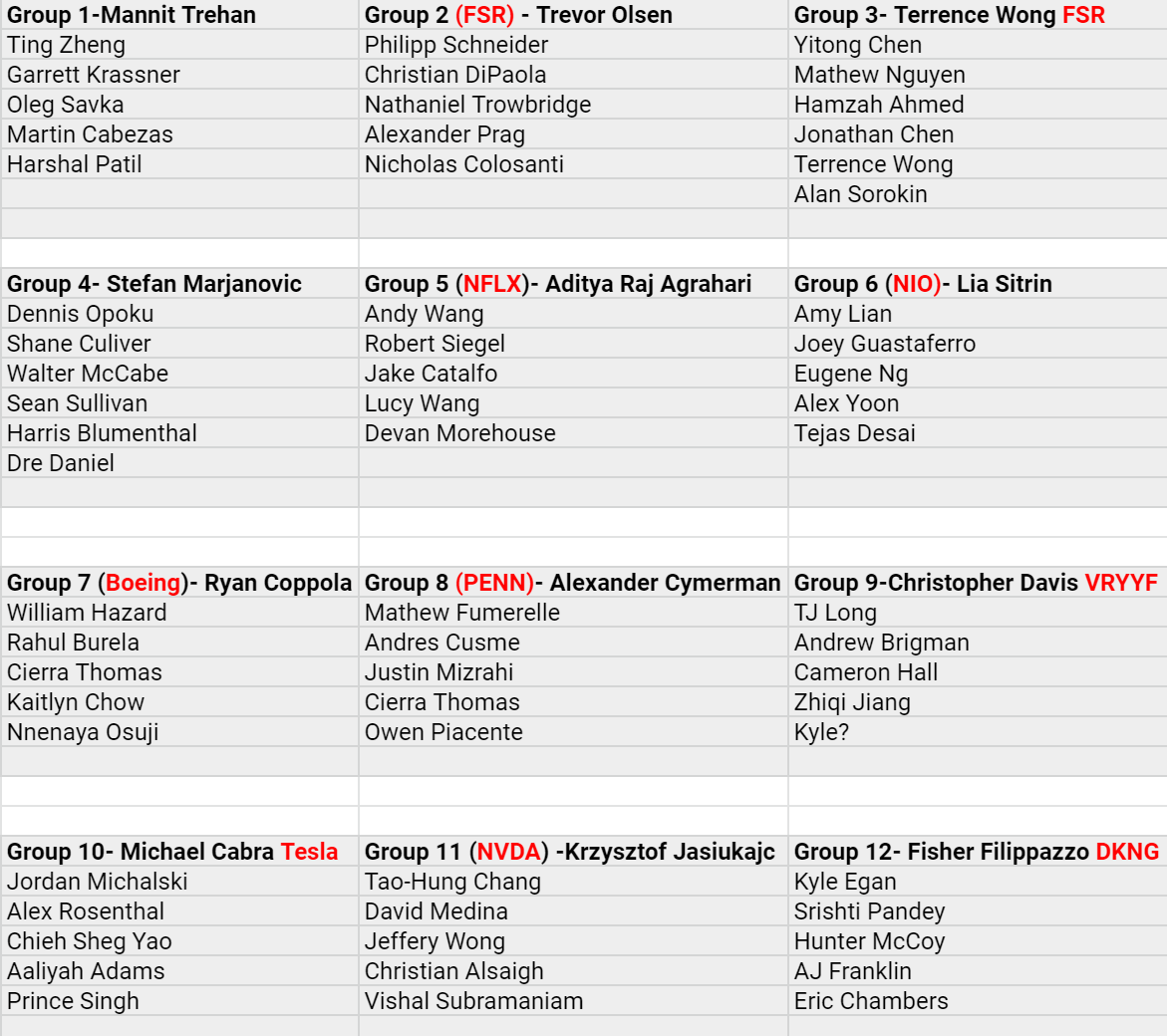 Research and Presentation- Make it your own
Assess the skill level of your group
Challenge yourself
Play to your strengths

Today you can:
Divide research amongst members
Find analyst reports on the companies
Some find “Buy” ratings and others find “Sell” ratings
Compare the arguments for each side
Use the tailwinds/headwinds to begin a SWOT analysis
Research and Presentation- Make it your own
Paid members may now sign up to join our paper trading using this link: https://app.wallstreetsurvivor.com/registerto/UBERGContestSpring2021
THANK YOU FOR COMING!
Stay In Touch
IG & TWITTER: UBEQUITYRESEARCH